L’ASSISTENTE SOCIALE NEI SERVIZI PER ANZIANI E PER ANZIANI CON DEMENZAOrdine Assistenti Sociali Regione Lombardia8 giugno 2023, Milano
I servizi sociali e domiciliari per gli anziani dopo la pandemia 
Rosemarie Tidoli, LombardiaSociale
Di cosa parliamo oggi
Flash dall’Osservatorio di LombardiaSociale
Punti d’interesse/tendenze riscontrati nei SS territoriali e domiciliari lombardi per anziani in pandemia e dopo PNRR e leggi correlate, nazionali e regionali.
Testimoni: assistenti sociali con ruoli sia operativi che di coordinamento/direzione in ASST, ATS o Aziende Speciali consortili.
Fonti: focus group, interviste singole, documentazione degli Enti di appartenenza.
Periodo di riferimento:  da ottobre 2022 a oggi.
Le molte facce del SAD
Un servizio in via di estinzione?
SAD da tempo in continuo calo di utenza 
disomogeneità territoriale (effetti su equità orizzontale)
Impostato su prestazioni, poco adatto a NA e caregiver
Iter e procedure di accesso spesso complessi e quote di contribuzione elevate
Sovente usato “al posto di”…. per a. soli, indigenti, ecc.
Da molti visto come “servizio dei poveri/assistenziale”
Immagine esterna poco attrattiva
Vari studiosi lo ritengono un servizio di “nicchia”,
quasi in via di estinzione
Ma… il SAD è davvero un servizio marginale?
Com’ è andata durante la pandemia.
Modificati/riorientati interventi in essere, attivati altri nuovi
Adempimenti formali (es. monitoraggio telefonico dei fragili) divenuti occasione  per intercettare  anziani sconosciuti 
Nella fase emergenziale sviluppo di maggior coesione della comunità e allargamento della rete locale (rimasto)
Innescati processi di rete innovativi con soggetti territoriali mai ingaggiati prima (piccole botteghe, negozi locali)
Nel Covid è emersa l’importanza del SAD  per la comunità  
purché non si limiti a erogare prestazioni ma sia sempre più antenna del territorio e regista di processi.
La rete fa la differenza
“Non se ne esce da soli” (Erica,  AT) 
La coesione della comunità locale ha permesso ai SS anziani di reggere in pandemia.
Importanza di lavorare come sistema  e  di fare rete a  più livelli:
 tra attori diversi del territorio a favore della comunità
 tra figure e livelli professionali diversi  
 tra istituzioni  
SS e SAD facilitatori e costruttori di nuove reti
Dimissioni protette? Sì, grazie!
Varie esperienze in atto in Regione
Spesso attivate “dal basso”, grazie a buone collaborazioni tra professionisti  (AA.SS. dei Comuni e di Ospedali/ASST).
     anche in assenza o prima dei protocolli istituzionali

Un fiore all’occhiello: 
Percorso di “ammissioni protette”,  frutto di riflessioni emerse nel lockdown per accompagnare gli anziani a entrare in Ospedale in sostituzione dei familiari
Figure coinvolte: SS e Coordinatore SID dell’AT Melzo,  SS Ospedale Melzo
La domiciliarità dopo la pandemia: l’AT di Melzo | Lombardia Sociale
Formazione (e informazione…): ombre..
Diffuse carenze nell’informazione capillare, tempestiva e adeguata agli AA.SS. del livello base
“Tutti i nodi della rete….  sapere che la rete esiste!” (Elisa, SS  base, Comune)
Formazione specifica spesso tardiva e sommaria
Molti AA.SS. coinvolti nella progettazione di M5 e M6
    anche senza specifico mandato e tempi dedicati
     senza aver acquisito competenze mirate per iniziativa dell’Ente
     costretti ad “arrangiarsi” con i saperi posseduti (non sempre quelle “ad hoc”).
… e luci
Valorizzazione dell’AS come formatore
Di colleghi del livello base ( AA.SS con ruolo di coordinamento o membri di Direzione strategica )
Nei confronti di altre figure, previste dalle nuove norme, che non hanno familiarità con il lavoro sul territorio ( ad es. IfeC, provenienti dall’ospedale) per facilitarne l’inserimento in CdC.
L’integrazione, che fatica…
Carente l’integrazione istituzionale codificata.
In ATS e ASST  frequenti cambi dei vertici dovuti alla nuova organizzazione regionale
Diffusa mancanza di protocolli d’intesa tra AT e  ASST per il funzionamento di PUA, CdC, dimissioni protette, ecc.
                         E nel frattempo che succede?
Gli operatori lavorano insieme pur in mancanza  (o precedendo) la formalizzazione istituzionale.
La conferma di una questione nota
L’integrazione socio-sanitaria avviene soprattutto a livello operativo, grazie a buoni rapporti tra operatori 
ma ciò non basta perché…
L’assenza di protocolli istituzionali può ostacolare la collaborazione in atto tra figure professionali
Occorre instaurare processi d’integrazione socio sanitaria stabili e duraturi nel tempo. 
 “L’impressione è quella di dover ripartire ogni volta dall’inizio a condividere le basi dello stare insieme per definire politiche e interventi integrati” (Erica, UdP, a proposito della progettazione istituzionale integrata)
Alcune cose che gli AA.SS. hanno imparato in pandemia
Sviluppare competenze di veloce lettura dei cambiamenti
Saper distinguere ciò che è urgente da ciò che non lo è  (non così scontato…)
Importanza di lavorare insieme (in servizi in coprogettazione, tra figure con ruoli diversi, con colleghi di altri enti)
Fondamentale per i Servizi il ruolo di stimolo, collante e regia della rete locale.

.
Detto da voi… Voci di AA.SS. del welfare lombardo
Il SAD durante la pandemia
“Nessuno si è tirato indietro”  (Sara, Azienda  Speciale)

Il lavoro dell’AS del SAD durante e dopo la pandemia
“Abbiamo imparato a distinguere ciò che è urgente da ciò che non lo è”  (Erica, AT e Udp) 
“Siamo forse più attenti, più scrupolosi, soprattutto cercando di cogliere segnali che magari preCovid non avremmo notato subito”.  (Sara, Azienda Speciale)
Detto da voi… Voci di AA.SS. del welfare lombardo
La nuova organizzazione territoriale e il nuovo scenario dei servizi
“La concreta messa in atto dei progetti M5 e M6 comporterà nell’Ambito ricadute molto profonde: ci sarà da operare una grande riorganizzazione professionale, gestionale, operativa e organizzativa” (Anna, responsabile UdP)
“Sappiamo che adesso dovremo lavorare di più , ma investiamo per il futuro” (Elisa, SS base, Comune)
“In questo momento siamo di fronte a un cambiamento culturale; la Casa della Comunità può agire da facilitatore” (Irene, Direzione Aziendale, ASST).
Per  saperne di più…
Per approfondire 
      e restare informati
                           sul welfare regionale:
http://www.lombardiasociale.it/
osservatorio e luogo di confronto per gli operatori dei servizi sociali e  socio-sanitari lombardi
Grazie per l’attenzione!
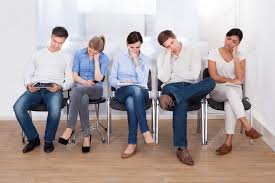